TRƯỜNG ĐẠI HỌC DUY TÂNKHOA ĐIỀU DƯỠNG  LỚP NUR 313 SE CHĂM SÓC NGƯỜI BỆNH SUY HÔ HẤP CẤP
GVHD: ThS,BS NGUYỄN PHÚC HỌC
TÊN THÀNH VIÊN NHÓM 5:
1.NGUYỄN NGUYÊN HẠNH
2.NGÔ THỊ TRUNG HIẾU
3.ĐẶNG THỊ HỒNG
NỘI DUNG
I: ĐỊNH NGHĨA
II:NGUYÊN NHÂN VÀ CƠ CHẾ BỆNH SINH
III: TRIỆU CHỨNG LÂM SÀNG VÀ DIỄN BIẾN
IV: PHÂN LOẠI
V: XỬ TRÍ VÀ QUY TRÌNH ĐIỀU DƯỠNG
I: ĐỊNH NGHĨA
    Suy hô hấp:
Hệ thống không còn đảm bảo chức năng, O2 trong máu giảm kèm theo hoặc không kèm theo tăng CO2 trong máu.
   Suy hô hấp cấp:
Giảm O2 hoặc tăng CO2 thường vài phút, vài giờ, vài ngày.
II: NGUYÊN NHÂN VÀ CƠ CHẾ BỆNH SINH
1 NGUYÊN NHÂN
Nguyên nhân tại phổi
Sự mất bù cấp của  suy hô hấp mạn
Bệnh phổi nhiễm trùng
Phù phổi cấp:
Hen phế quản đe dọa nặng, hen phế quản cấp nặng
Tắc nghẽn phế quản cấp:
Nguyên nhân ngoài phổi
Tắc nghẽn  thanh - khí quản
Tràn dịch màng phổi
Tràn khí màng phổi thể tự do:
Chấn thương lồng ngực:
Tổn thương cơ hô hấp, thần kinh trung ương
2. CƠ CHẾ BỆNH SINH
*Giảm thông khí, hậu quả làm tăng CO2  & thiếu O2

*Tắt nghẽn đường hô hấp dẫn đến thông khí và giảm trao đổi khí tại phổi.

*Giảm O2 trong khí thở vào( giảm O2 máu) tăng sản xuất CO2 ( dẫn đến tăng CO2 máu)*
III: TRIỆU CHỨNG LÂM SÀNG VÀ DIỄN BIẾN
Triệu chứng lâm sàng:
 Khó thở(10<nhịp thở>25), ngạt thở, thiếu không khí để thở.
 Lo lắng, hoảng hốt, kích thích, ngủ gà thậm chí là hôn mê.
Xanh tím môi đầu chi, Hb khử >5g%
Nhịp tim nhanh(>120 l/p), huyết áp dao động, ngừng tim khi thiếu O2 nặng.
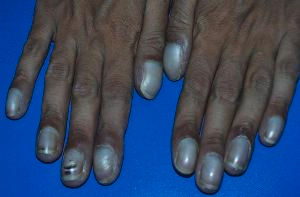 b) Diễn biến:-Tiến triển nặng lên nhanh chóng, biến chứng nặng nề dẫn đến tử vong.
-SHH nặng cần xử trí cấp cứu và theo dõi sát: tím, vã mồ hôi, mạch nhanh >120 l/p; thở nhanh >30 l/p; kích thích vật vã; SpO2< 90%.
- SHH nguy kịch (nguy cơ tử vong nhanh chóng) khi có một trong các dấu hiệu: thở chậm <10 l/p hoặc ngừng thở, hôn mê, tụt HA, tím toàn thân, nhịp tim <60 l/p.
*CÁC XÉT NGHIỆM CẦN THIẾT
Khí máu động mạch: đánh giá mức độ thiếu O2   (PaO2 < 60mmHg) và thay đổi thán khí (PaCO2 )
Xquang phổi rất có giá trị trong chẩn đoán nguyên nhân
Các xét nghiệm khác điện tim,xét nghiệm máu,,
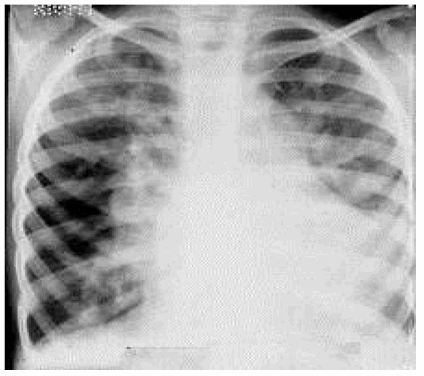 IV: PHÂN LOẠI
SUY HÔ HẤP NẶNG:
SUY HÔ HẤP NGUY KỊCH:
Khó thở, tím tái, vã mồ hôi nặng hơn.
Tụt huyết áp, trị mạch.
Rối loạn ý thức.
Hôn mê.
Can thiệp ngày bằng thủ thuật cùng với thuốc.
Xanh tím.
Vã mồ hôi.
Khó thở.
Tăng huyết áp.
Không tụt huyết, điều trị thuốc là chủ yếu.
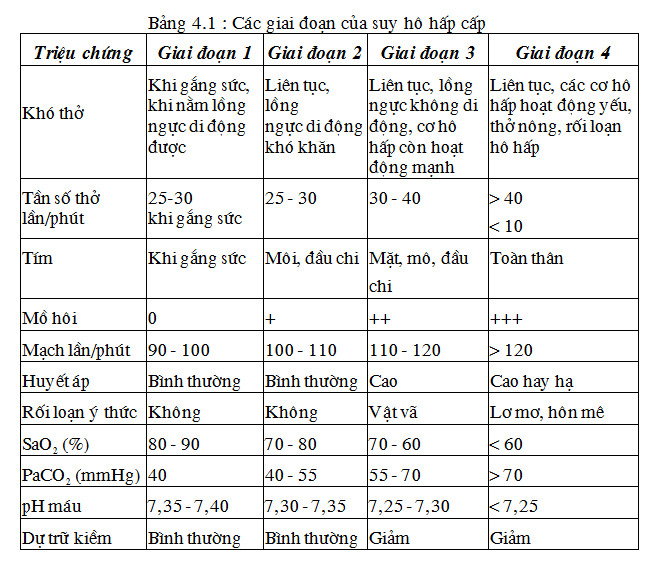 V: XỬ TRÍ.
Tư thế đầu cao hoặc ngồi.
Thở oxy.
Bóp bóng qua mặt nạ, đặt nội khí quản, mở khí quản,
Biện pháp khác: dẫn lưu tư thế, hút hầu họng.
Thuốc lợi tiểu, thuốc giãn phế quản, chọc dẫn lưu màng phổi.
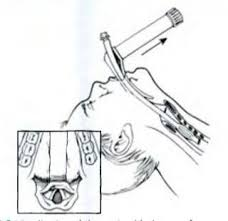 VI: QUY TRÌNH ĐIỀU DƯỠNG.
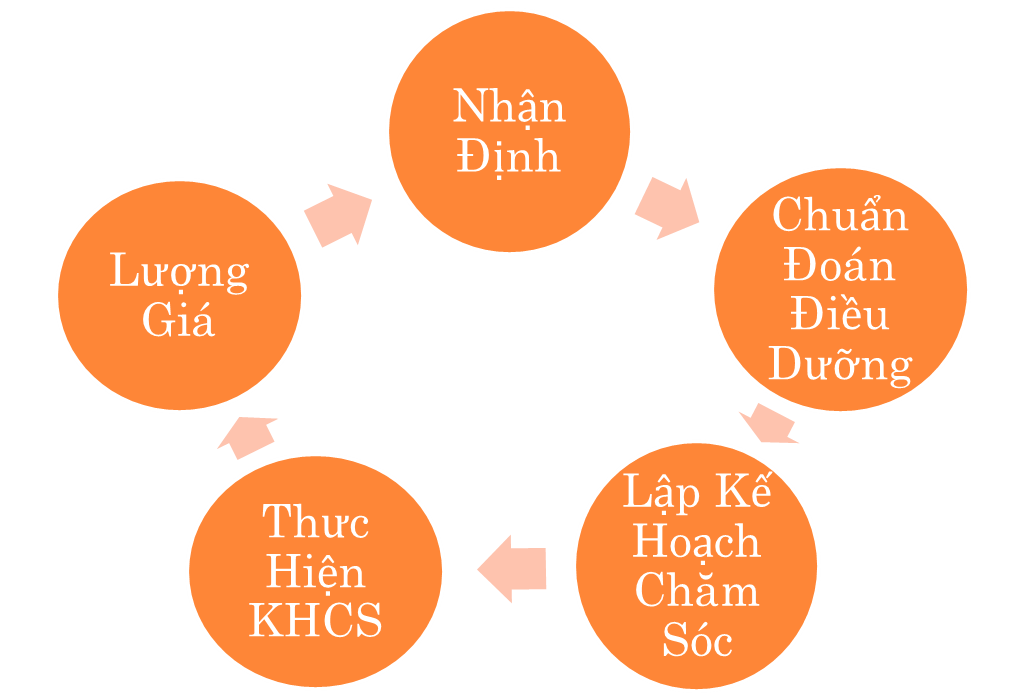 TÀI LIỆU THAM KHẢO
1.Ths,BS  Nguyễn Phúc Học “Bài giảng Hồi sức cấp cứu”
2.Điều dường hồi sức cấp cứu dành cho đào tạo cử nhân điều dưỡng.Bộ Y Tế(2009).
3.Vũ Văn Đính.Suy Hô Hấp Cấp.HSCC.T1;NXB Y-học 1999;31-41.
4.Các bài giảng về bệnh Suy hô hấp cấp trên Internet.